GPS1(Gaia-PanSTARRS1-SDSS) Proper motion catalog
Haijun Tian (Member of China-VO)
(CTGU & MPIA)
Collaborators: Branimir Sesar,  Hans-Walter Rix, etc.
2017-05-17            ShangHai
outline
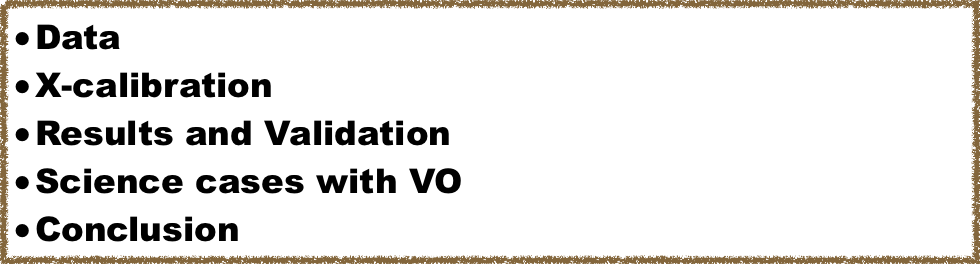 Data
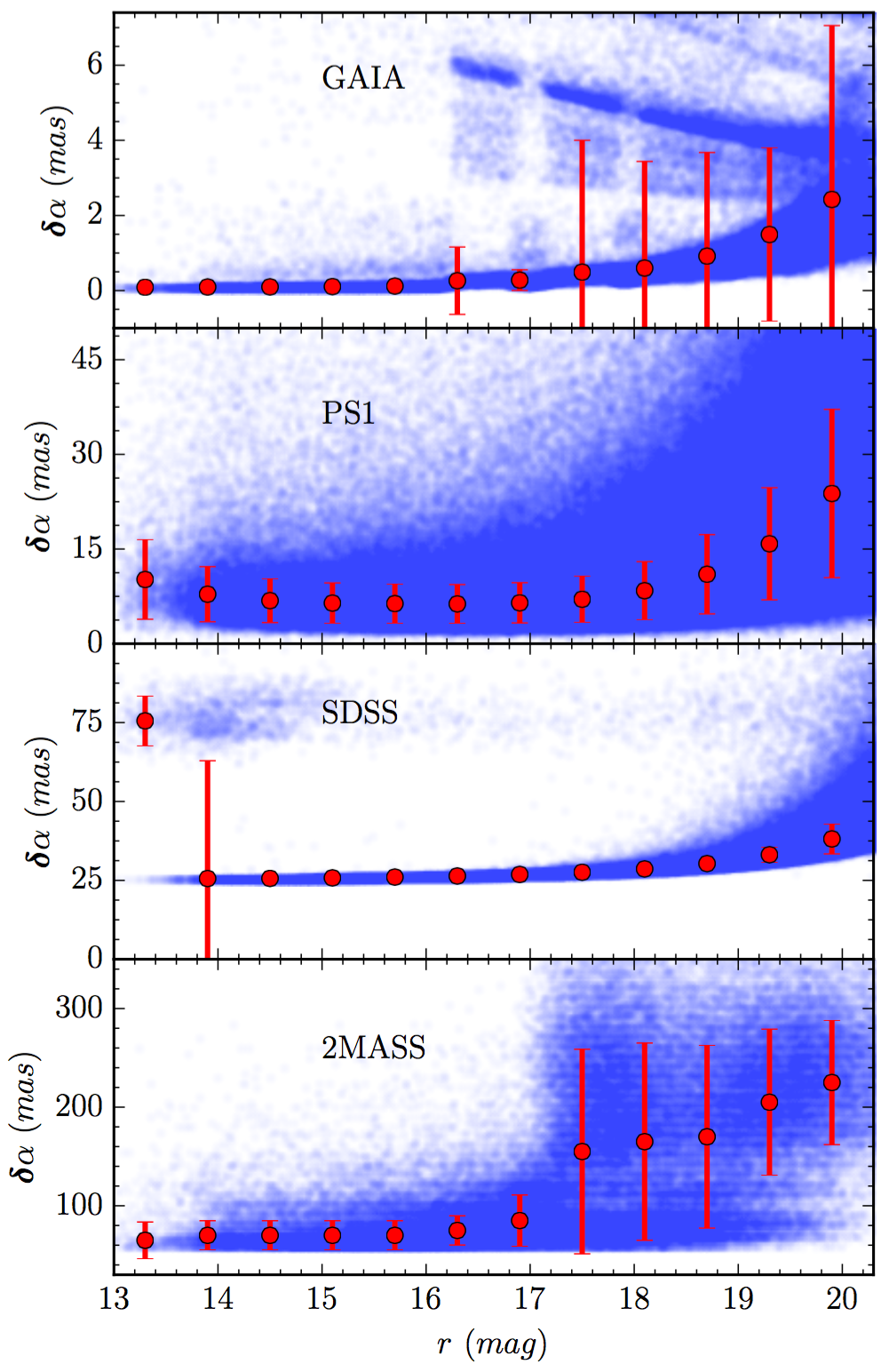 Data for the proper motions
   - GAIA (1-year, <2mas)
   - PS1 (>4 years, ~10mas)
   - SDSS (~10 years ago, ~25 mas)
   - 2MASS (~10 years ago, ~100 mas)
How to cross-calibrate stars in the different surveys?
Mean offsets of galaxy position between different years
X-calibration
(direction dependent offset pattern)
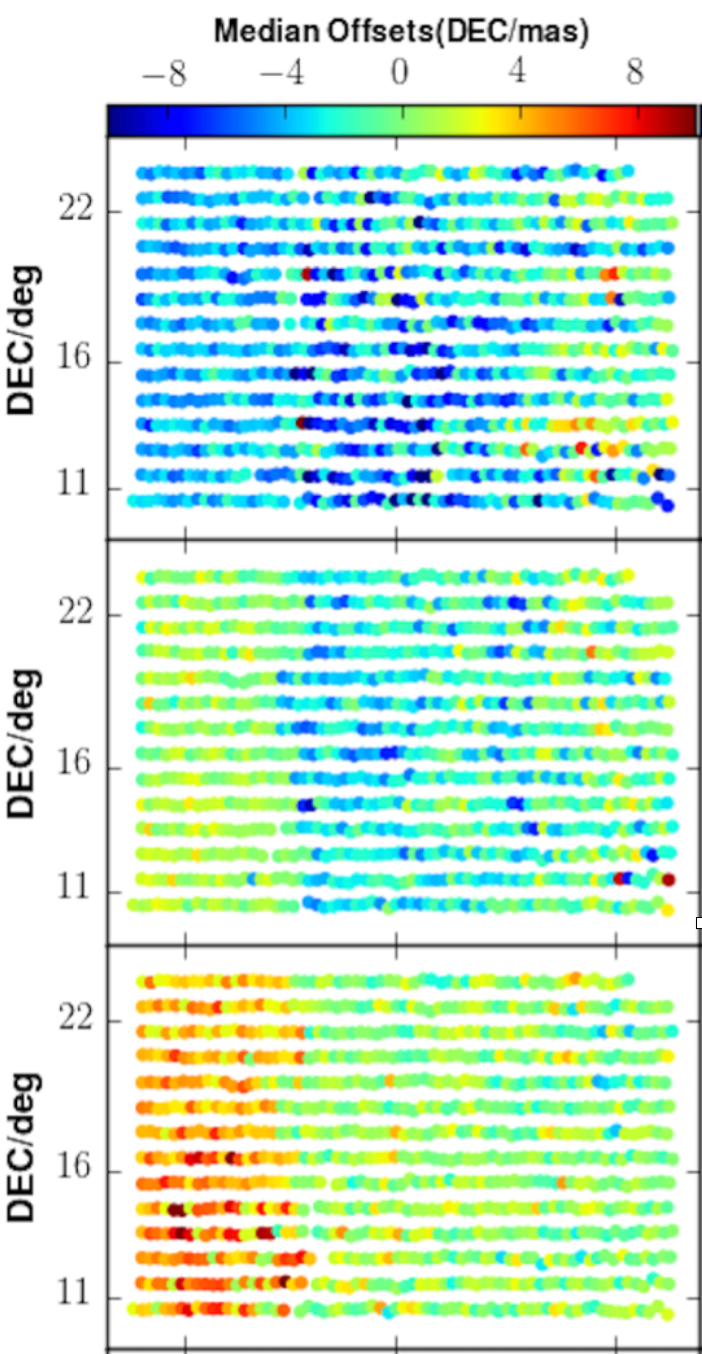 The direction-dependent offsets (Galaxies NOT move!)
2010
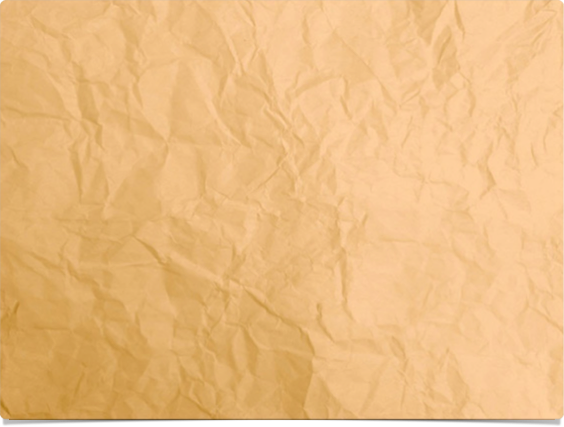 2011
2012
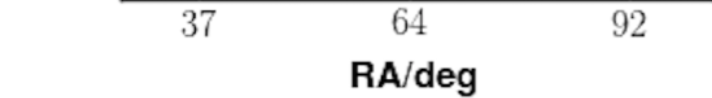 X-calibration
(magnitude and declination dependent offset pattern)
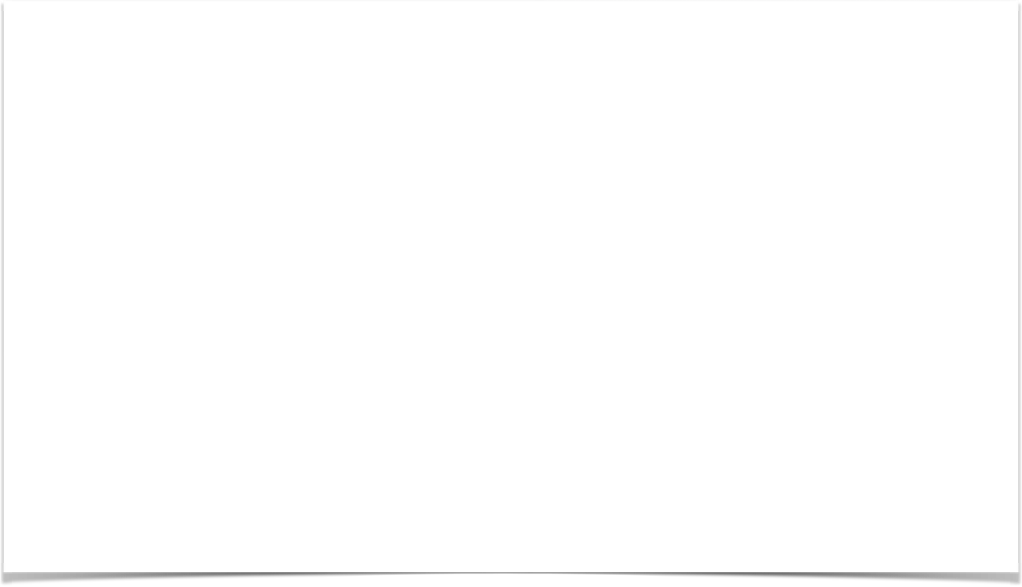 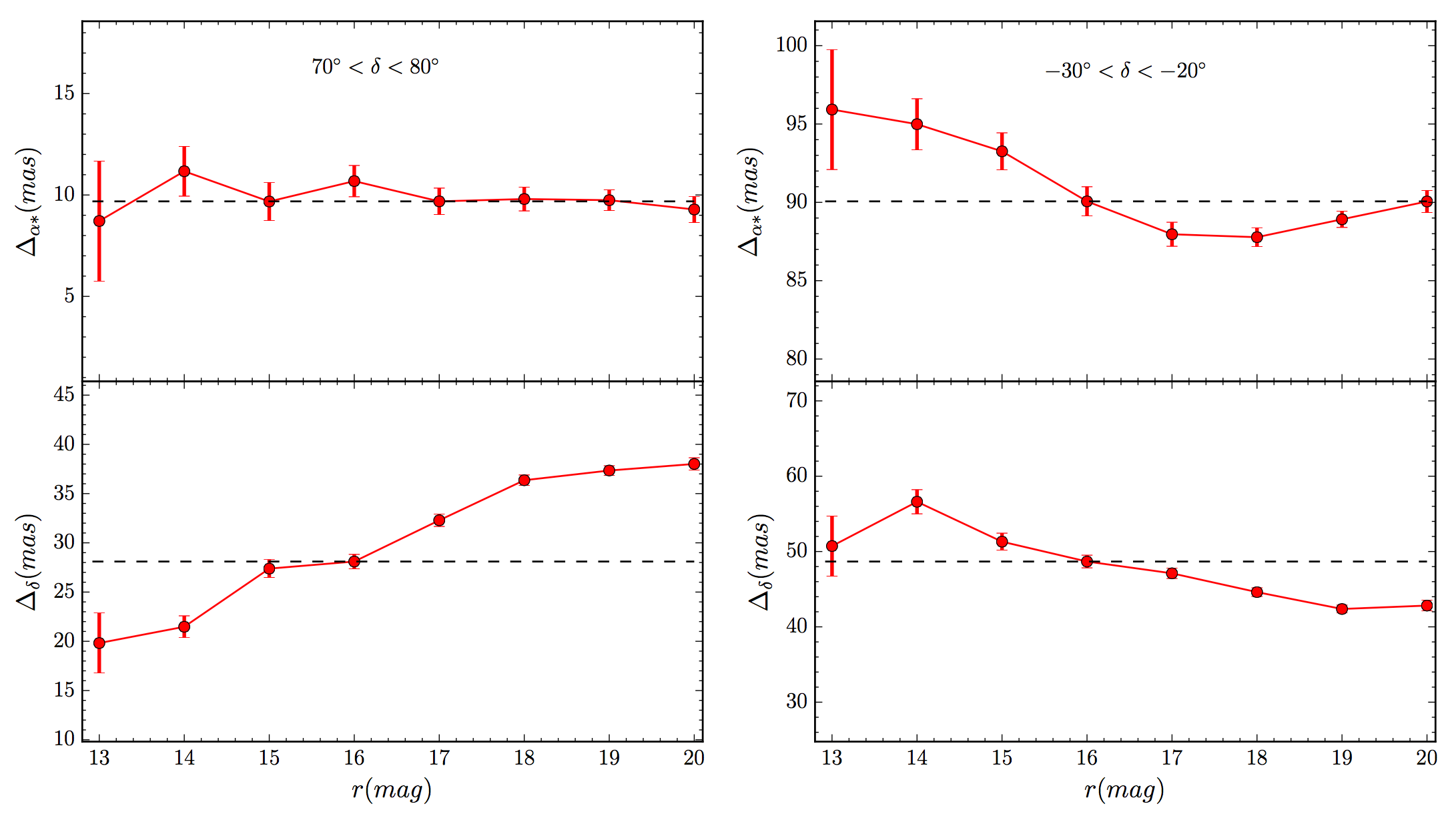 70<delta/deg<80
-30<delta/deg<-20
The magnitude and declination dependent offsets (Gaia)
results
(precision, with gaia)
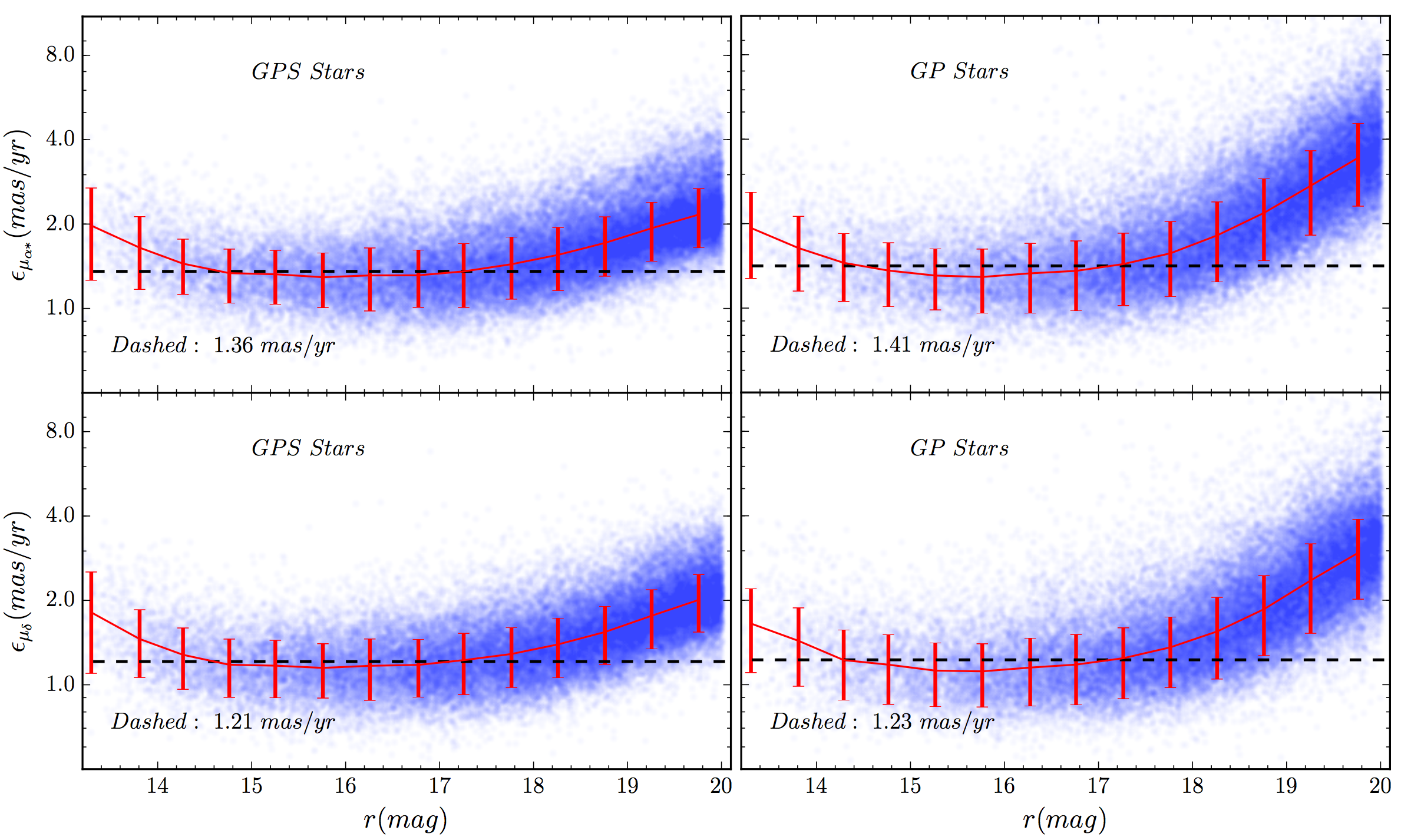 GP(\apha): 1.41  mas/yr
GPS(\apha): 1.35  mas/yr
GPS(\delta): 1.21  mas/yr
GP(\delta): 1.23  mas/yr
results
(precision, without gaia)
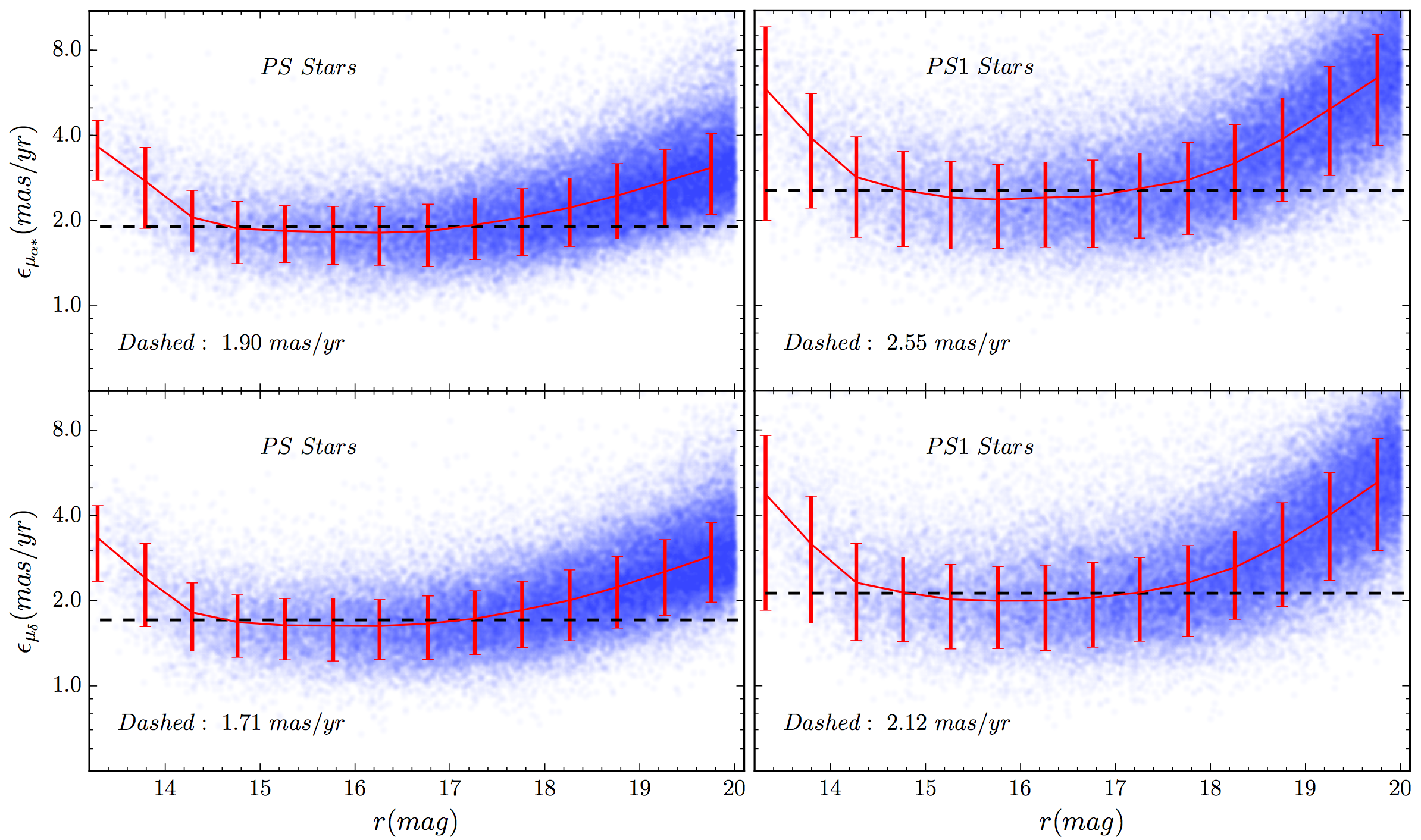 PS1(\apha): 2.55  mas/yr
PS(\apha): 1.91  mas/yr
PS(\delta): 1.71  mas/yr
PS1(\delta):  2.12  mas/yr
validation
(accuracy, galaxies, Open cluster)
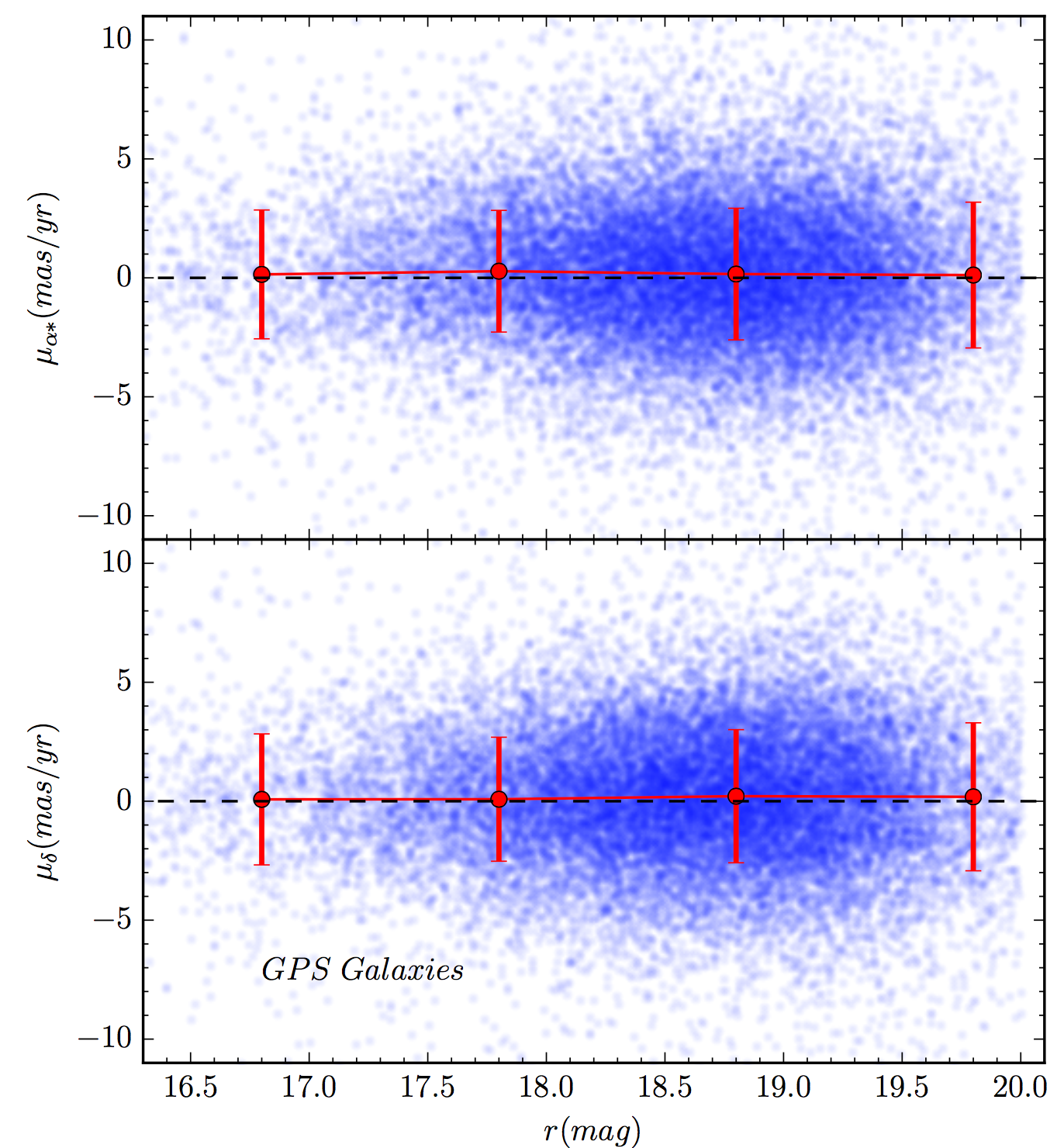 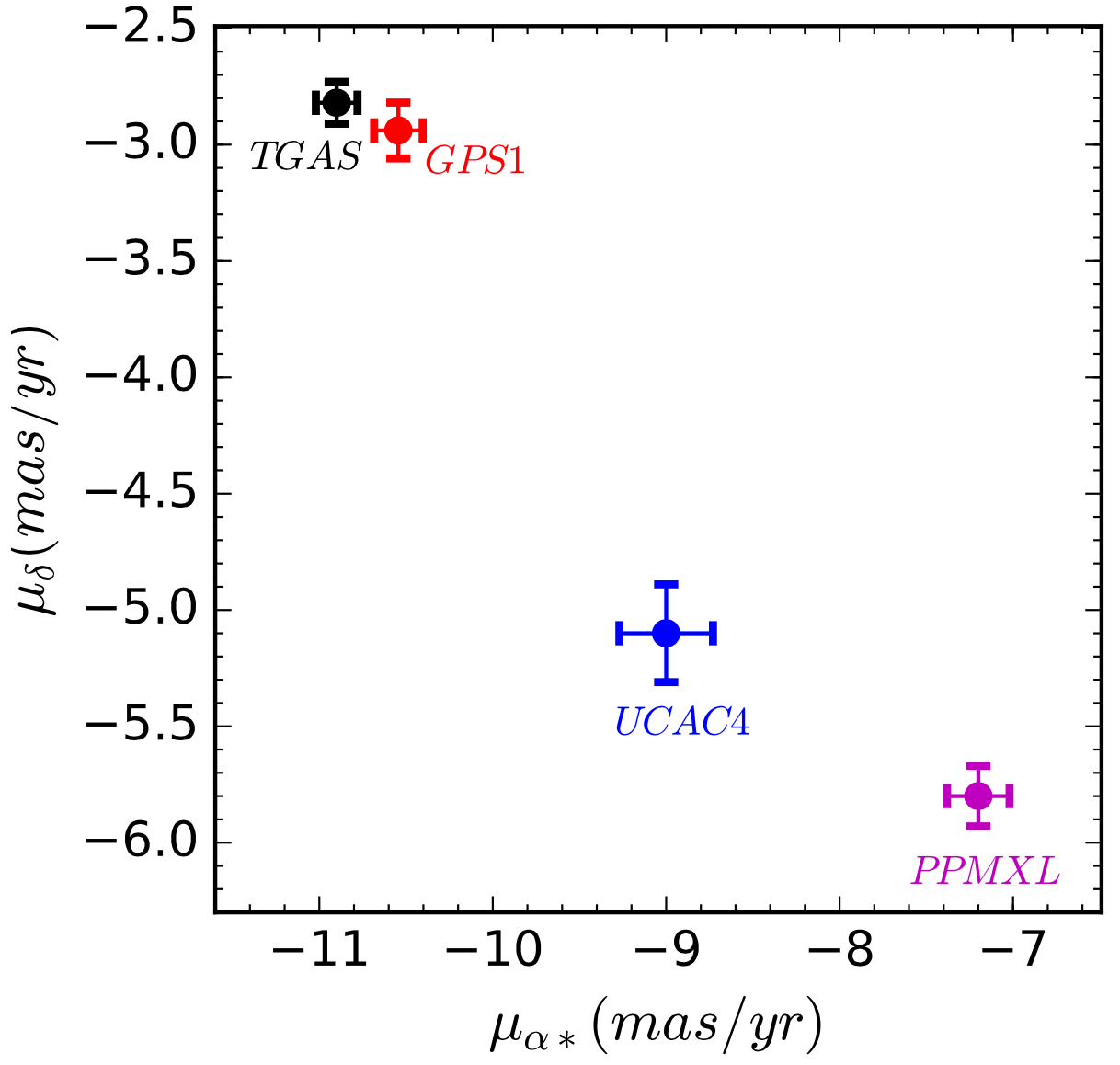 Galaxies
M67
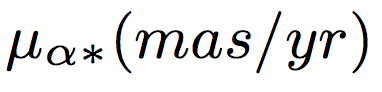 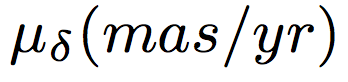 The systematic error <0.3 mas/yr (~10x better than PPMXL, UCAC4)
use case with VO
(proper motion of m67)
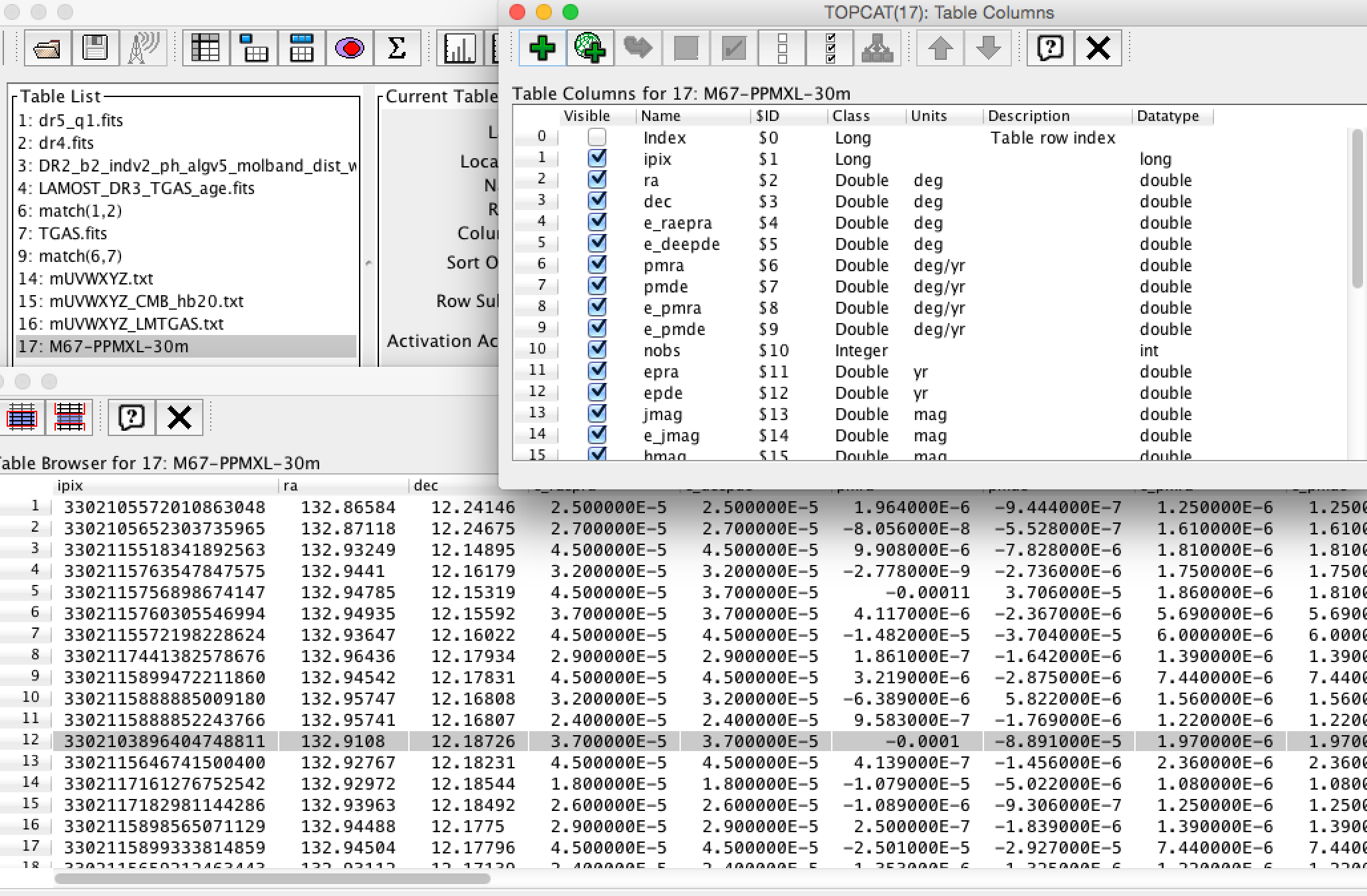 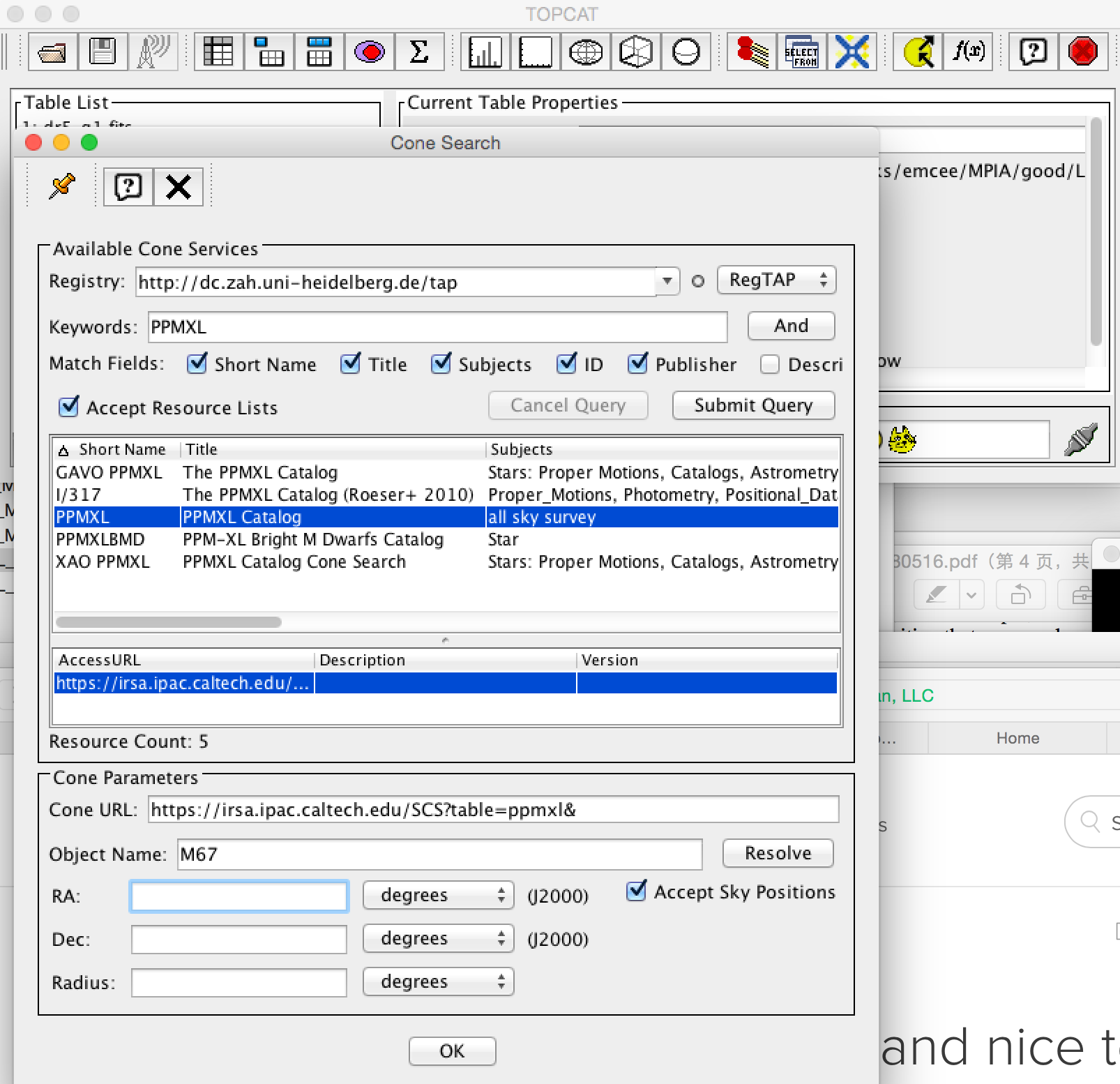 GPS1
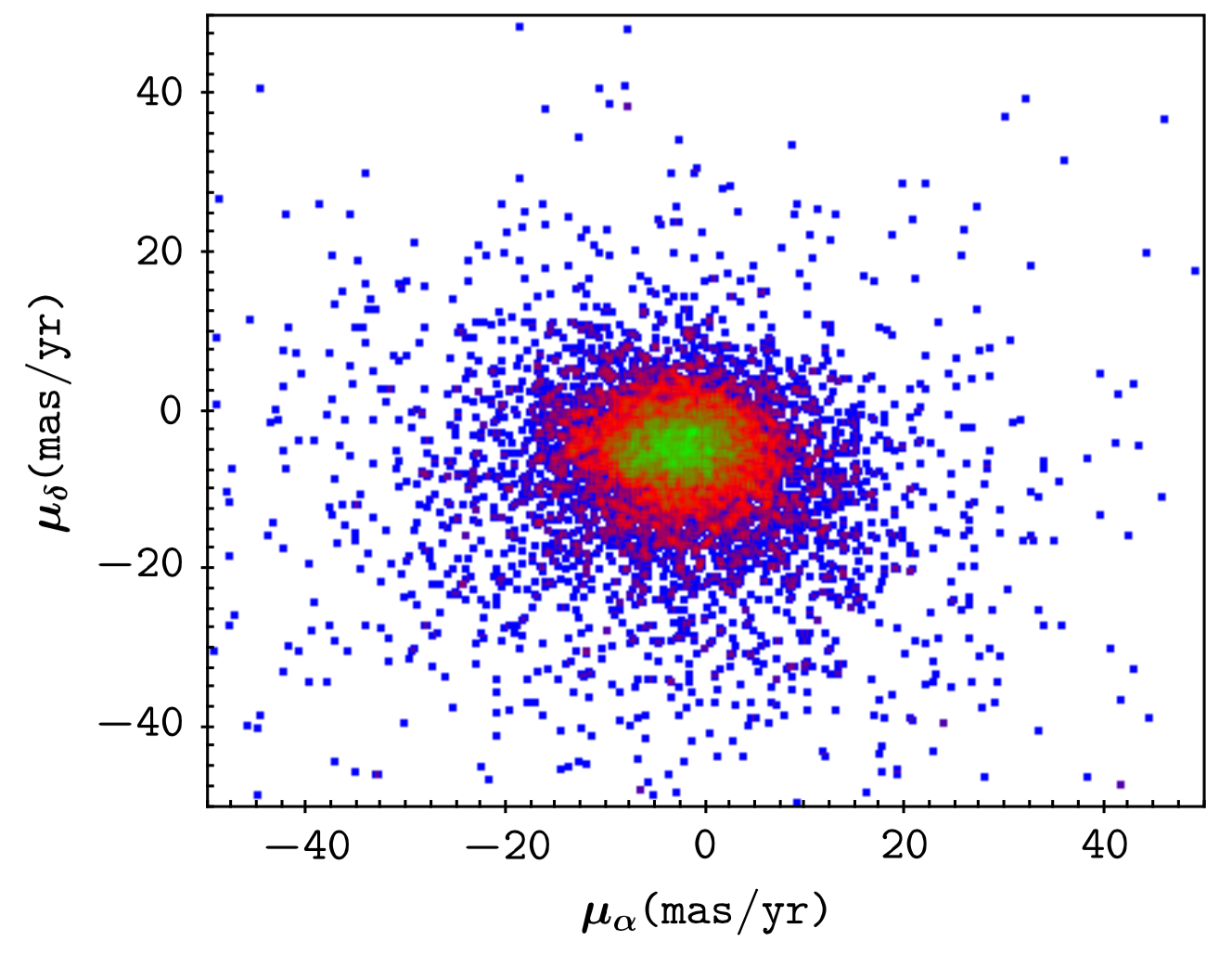 use case with VO
(CDs upload X-match )
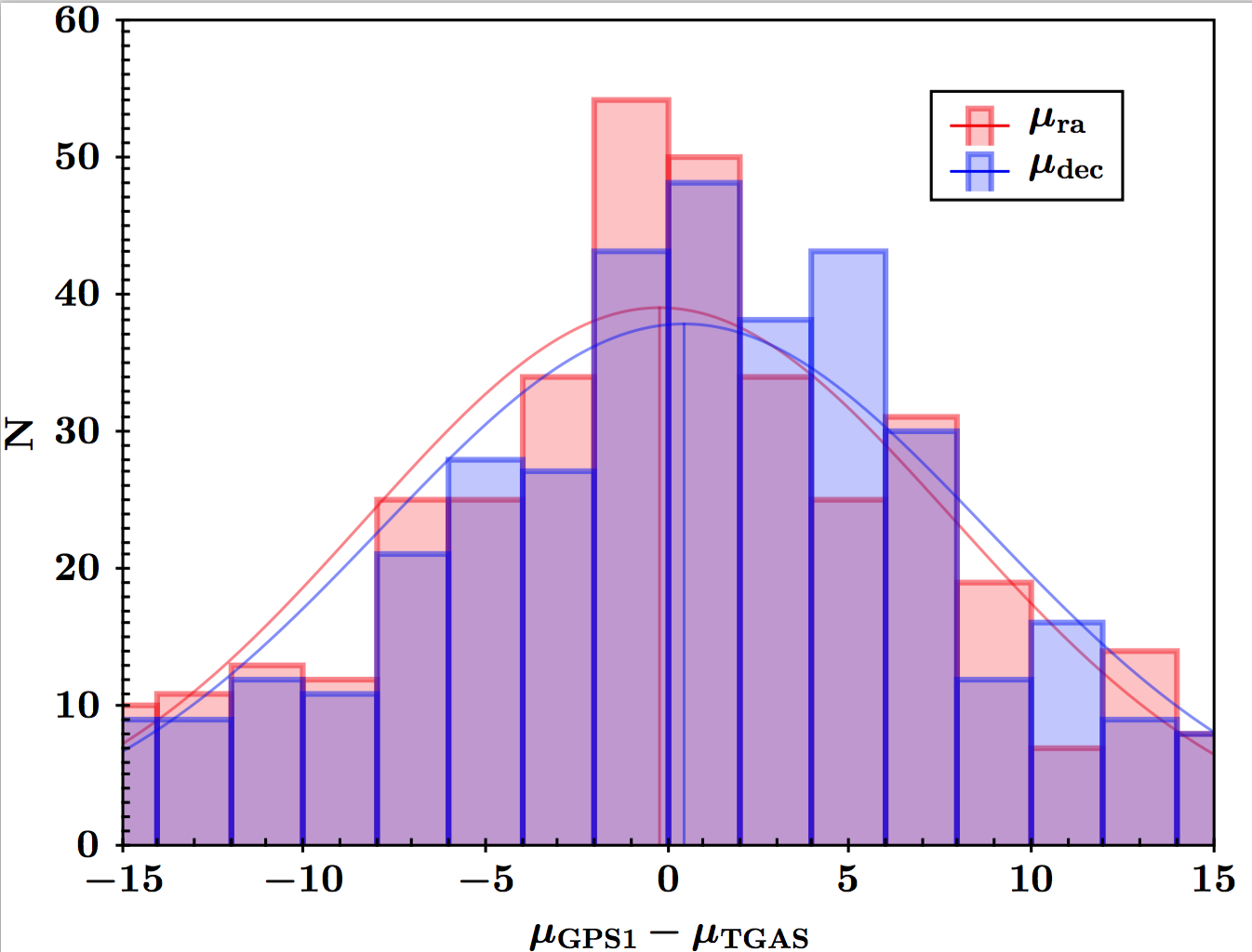 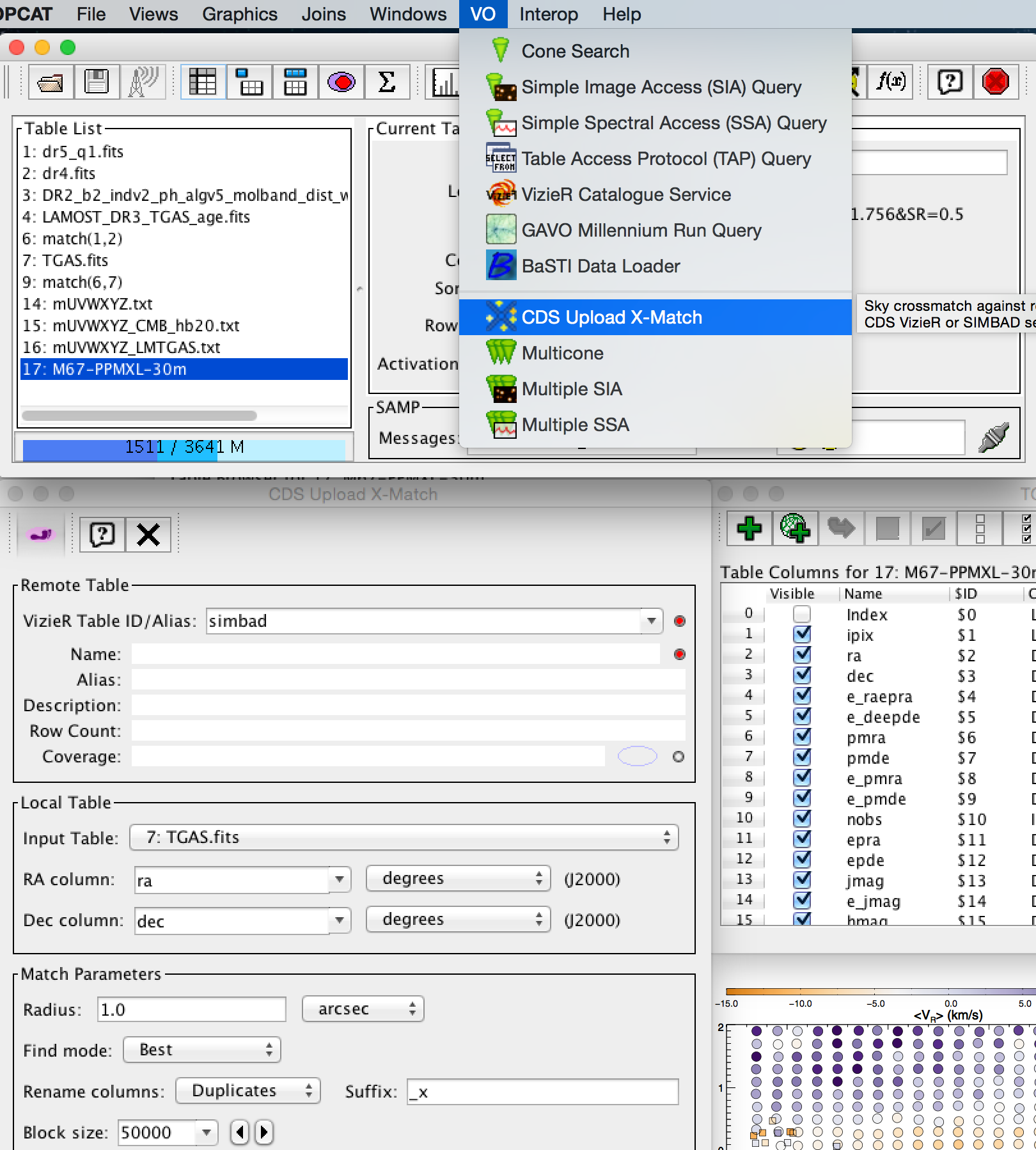 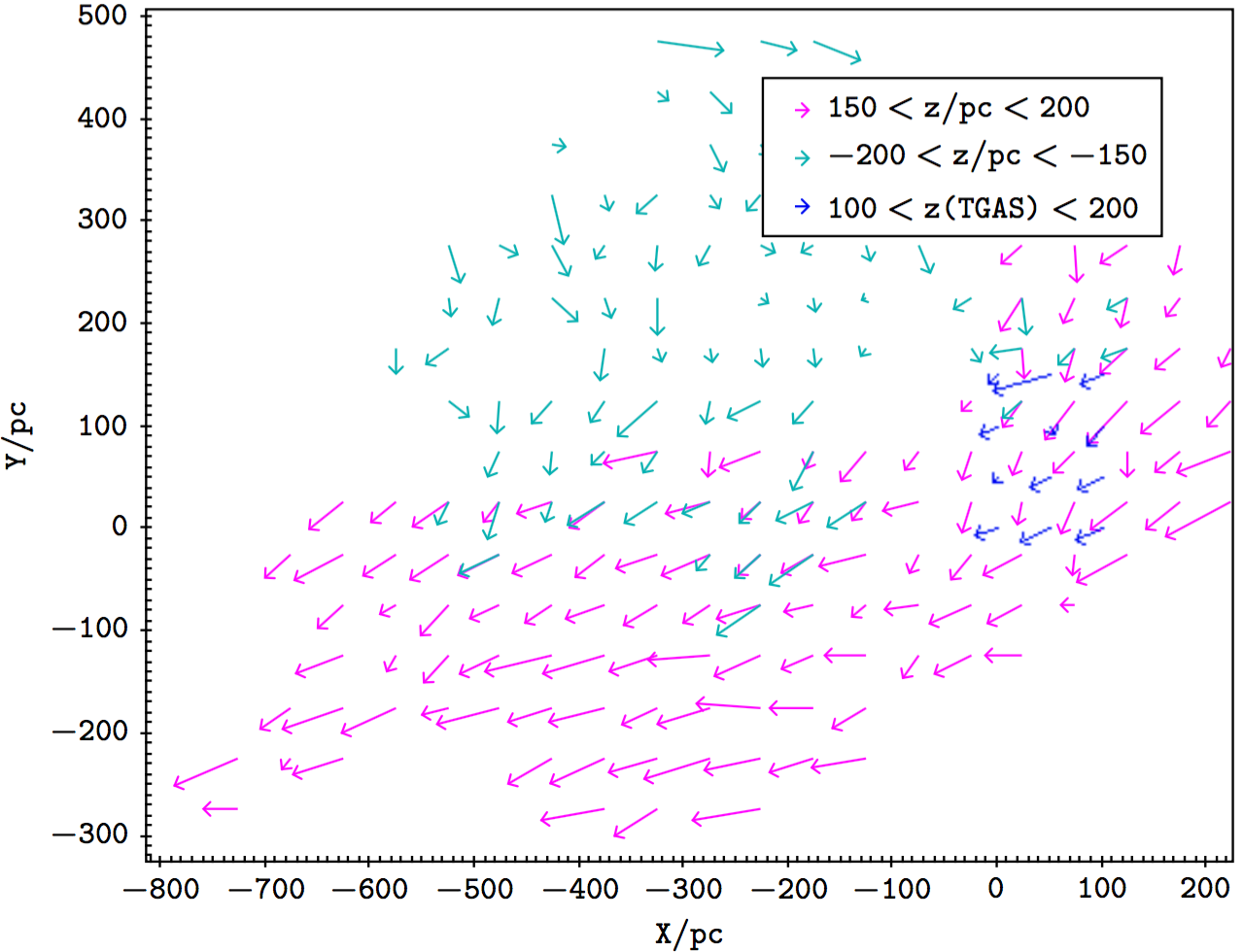 GPS1
Conclusion
(taking-home points)
With Gaia+PS1+SDSS, we construct a proper motion catalog (GPS1) for ~350 million stars (~100GB) across 3/4 sky region, down to mr<20. 

The characteristic systematic error <0.3 mas/yr (~10x better than PPMXL, UCAC4), the precision ~1.5 mas/yr. (~4x better than PPMXL, UCAC4)

VO will makes GPS1 more powerful and easier to be used for researches. (Markus Demleitner, DongWei Fan)
validation
(accuracy, distant stars)
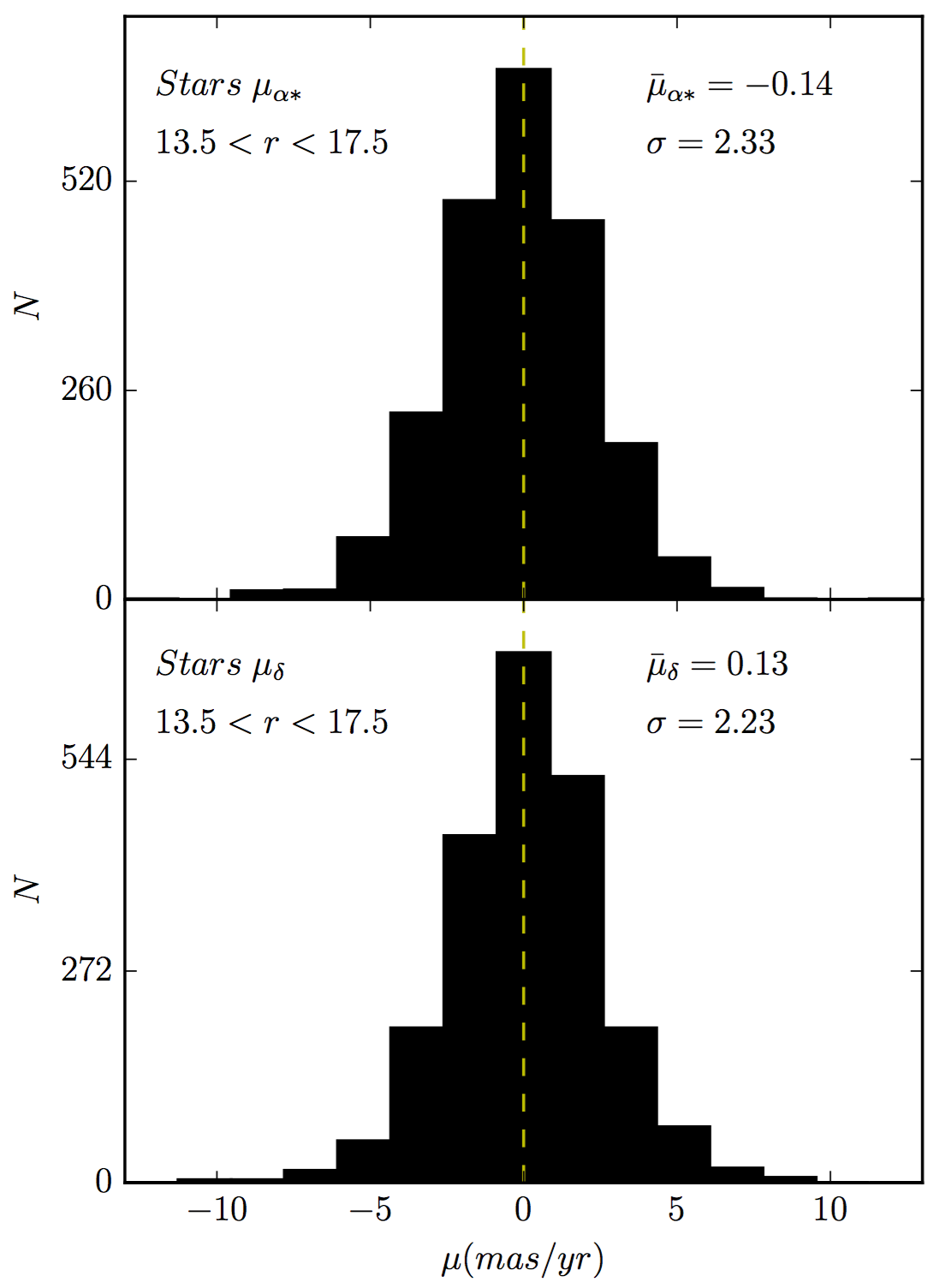 ~2200 BHB (Xue +, 2010) and Giant stars (Xue, + 2014)
(d>20kpc, 13.5<r<17.5)
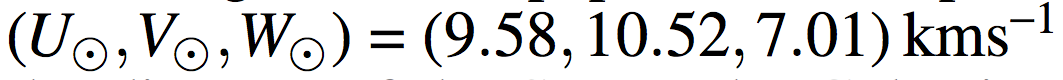 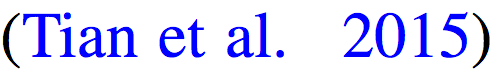 performance on qsos
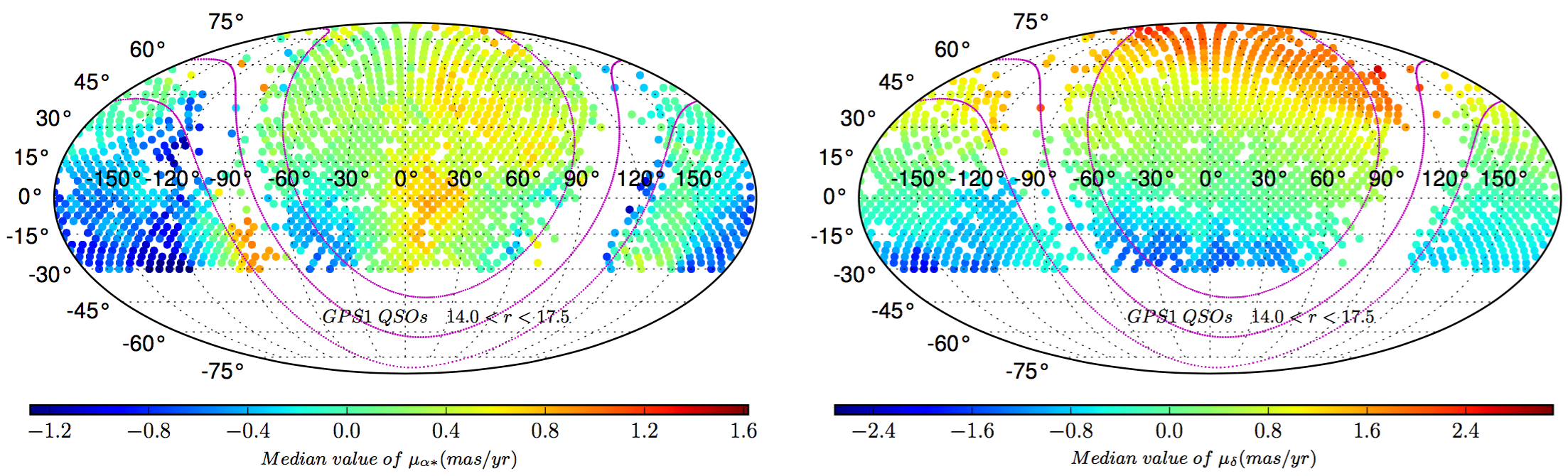 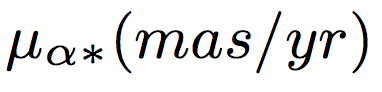 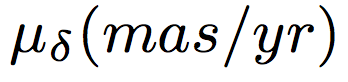 GPS1, QSOs
Significant  differential chromatic refraction (DCR) impact on QSOs